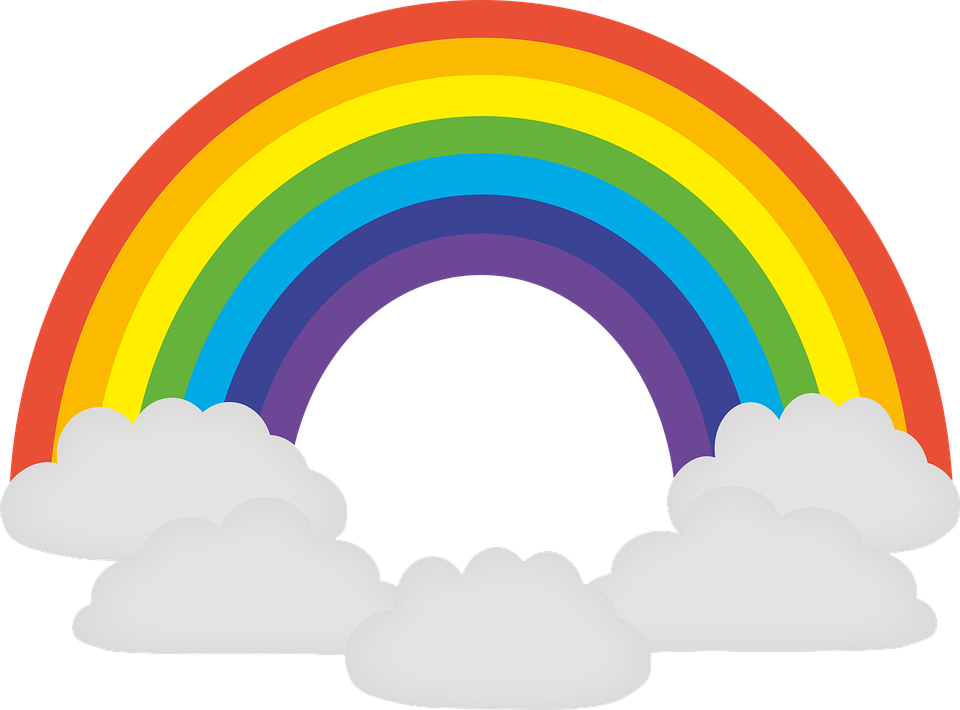 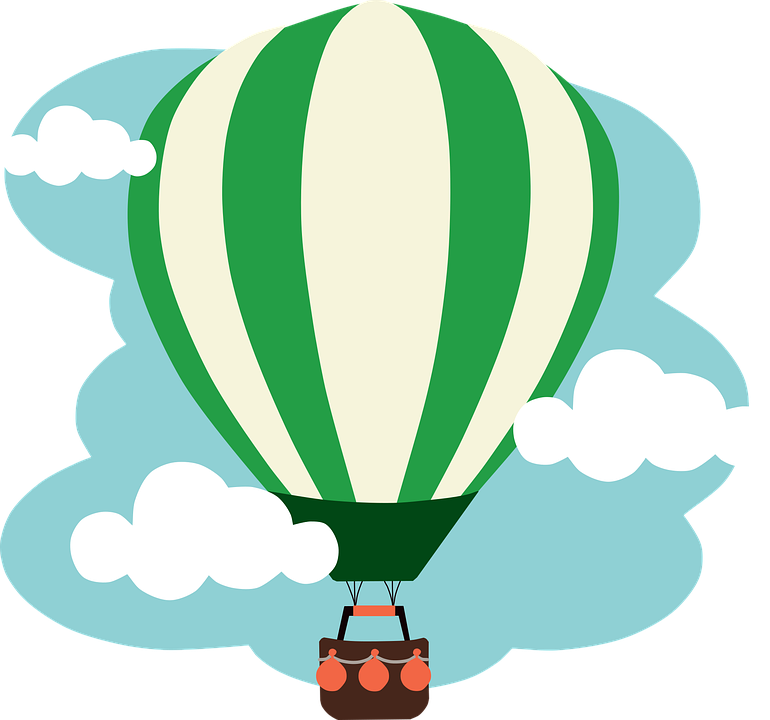 TEXTE
TEXTE
TEXTE
TEXTE
TEXTE
TEXTE
TEXTE
TEXTE
TEXTE
TEXTE
TEXTE
TEXTE
TEXTE
TEXTE
TEXTE
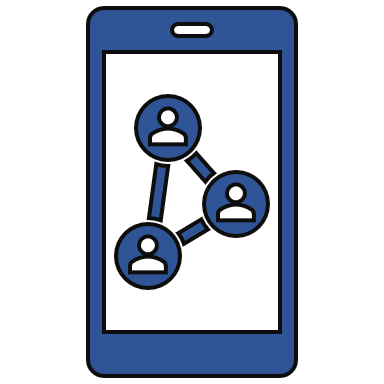 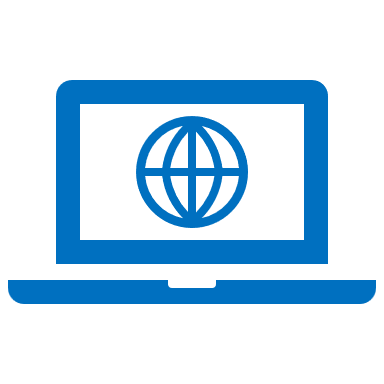 TITRE GÉNÉRAL
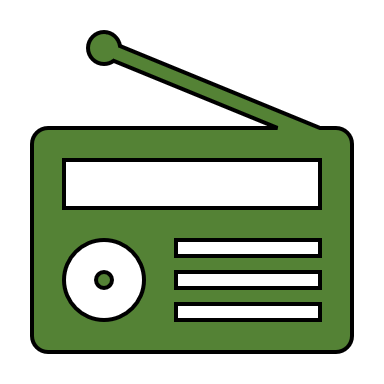 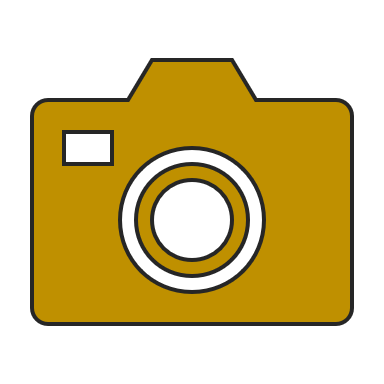 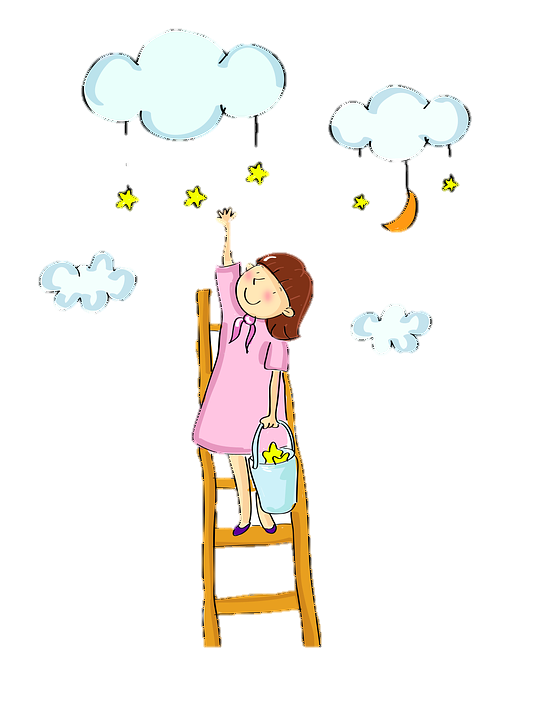 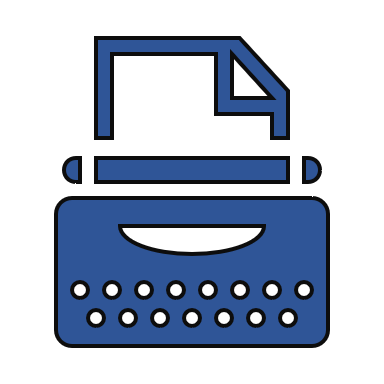 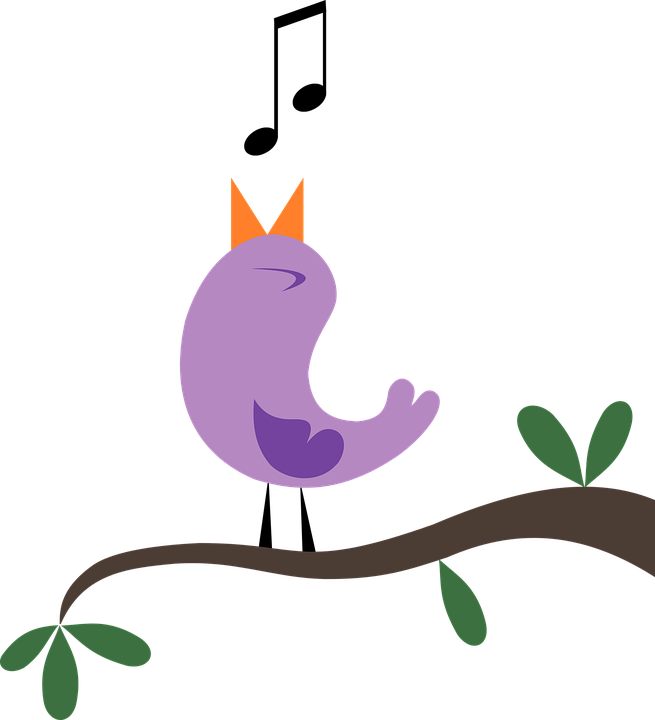